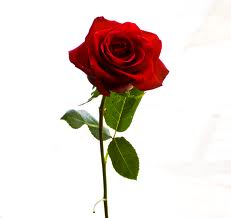 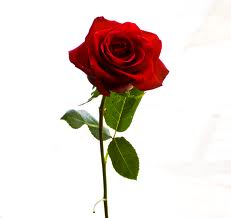 DR.SEDAT YÜKSEL İLKOKULU
AİLE EĞİTİM SEMİNERİ
ANNE-BABA TUTUMLARI
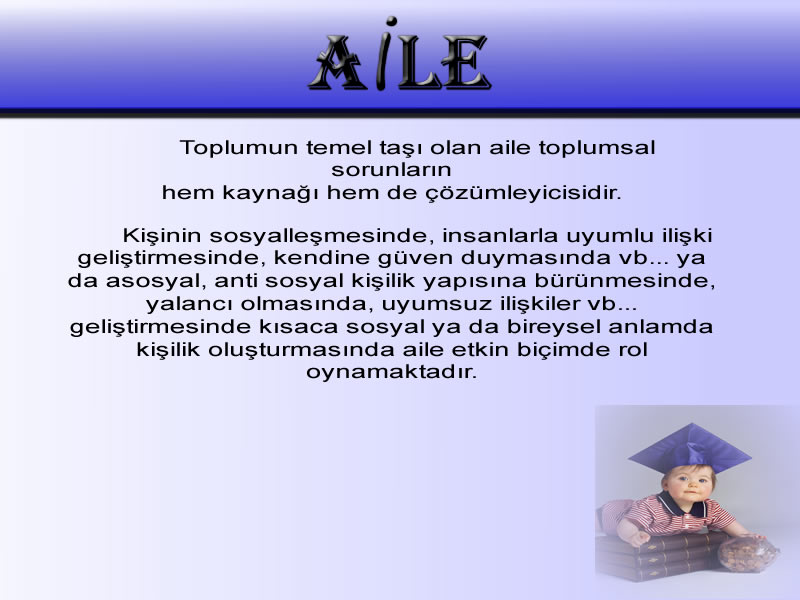 “PENCEREDEN BAKTIKLARINDA LEKEYİ DEĞİL, PENCERENİN ÖTESİNİ GÖREBİLEN ANNE-BABALAR HARİKA İNSANLAR YETİŞTİRİRLER”
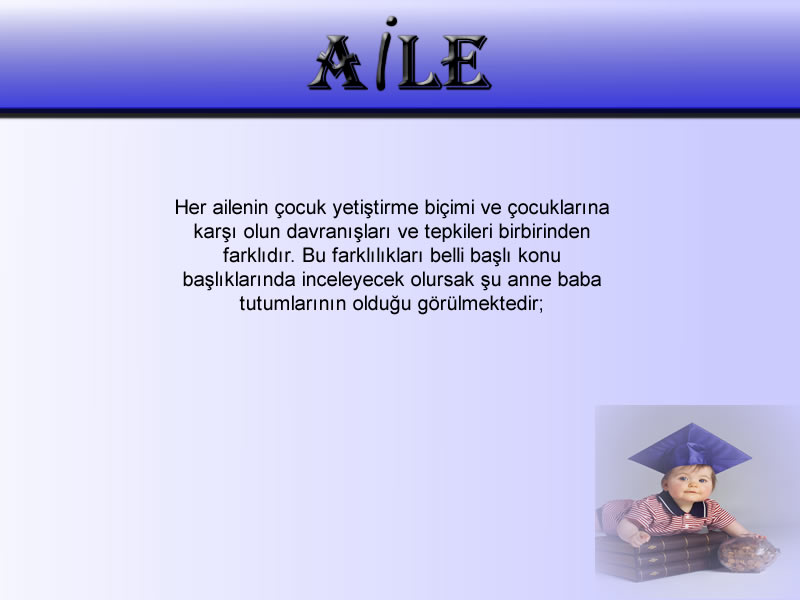 1-Otoriter Anne- Baba Tutumu
2-Serbest/Gevşek Anne-Baba Tutumu
3-Tutarsız  ve Kararsız Anne-Baba Tutumu
4-Aşırı Koruyucu Anne-Baba Tutumu
5-İlgisiz ve Kayıtsız Anne-Baba Tutumu
6-Demokratik Anne-Baba Tutumu
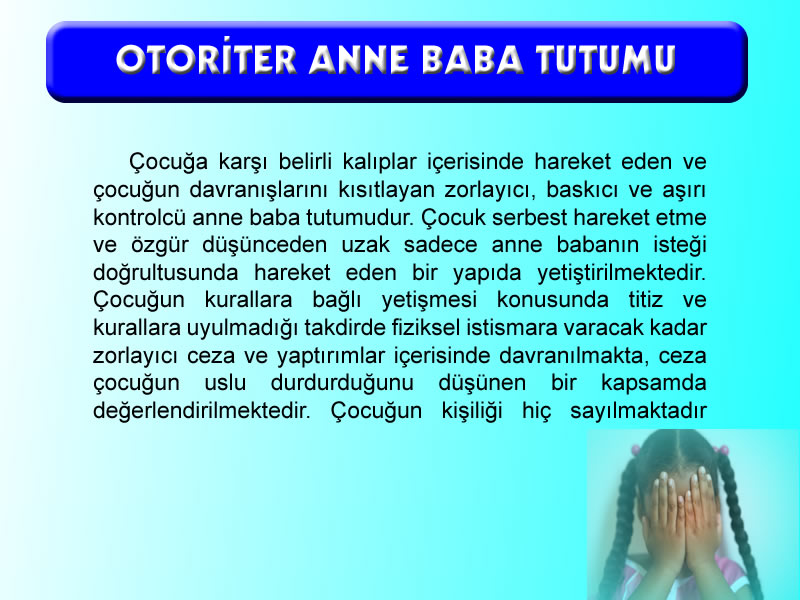 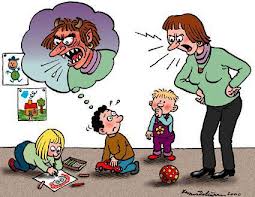 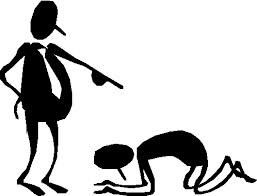 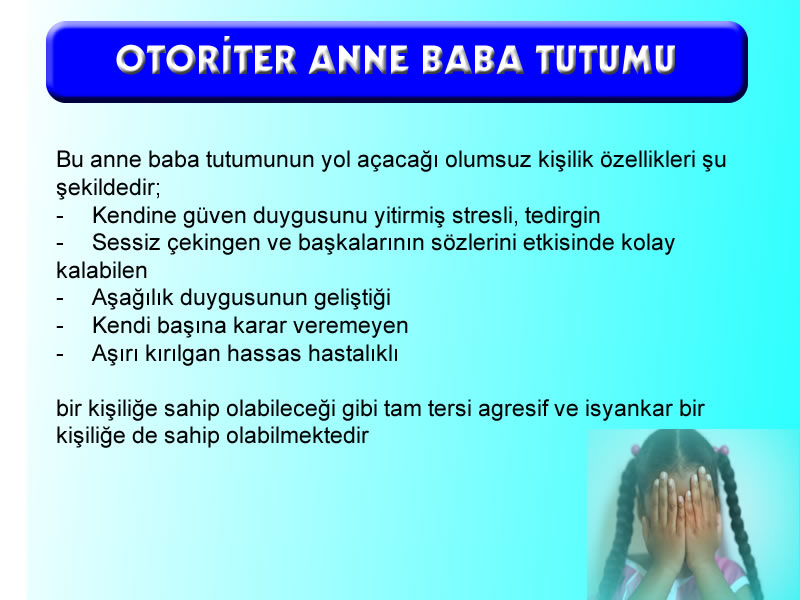 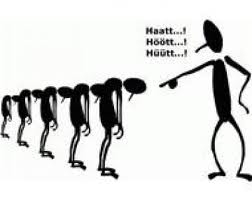 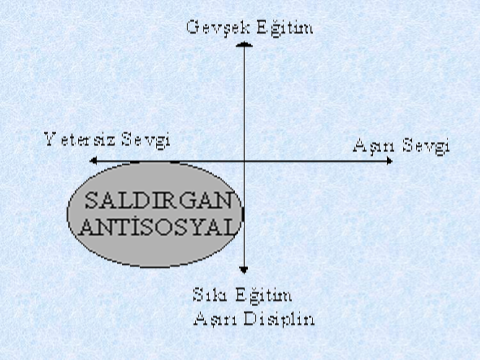 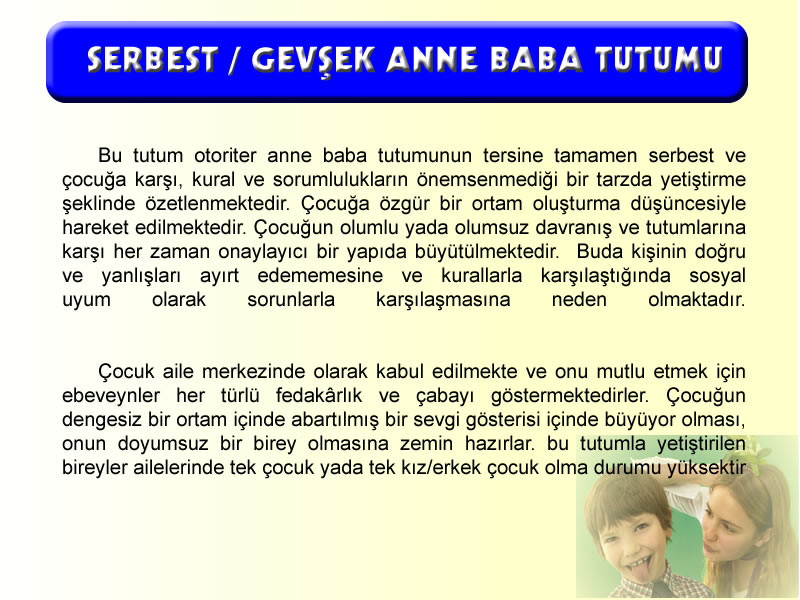 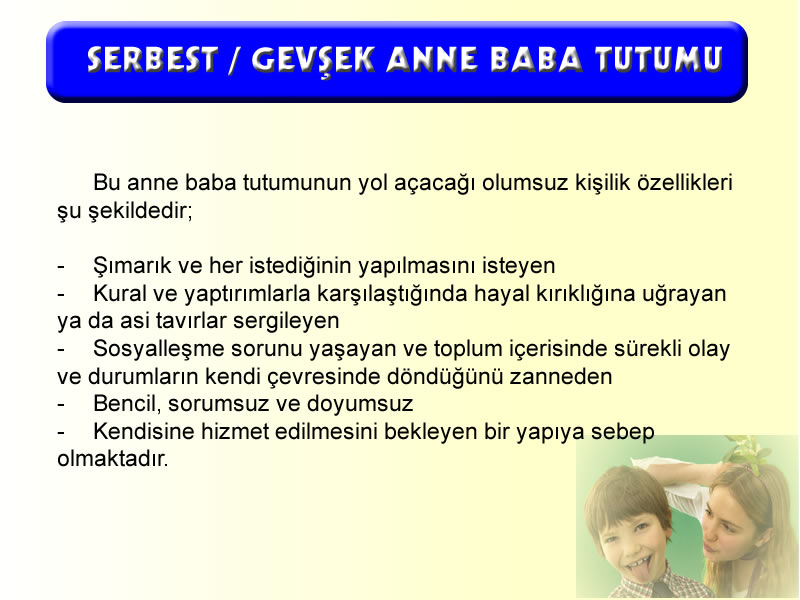 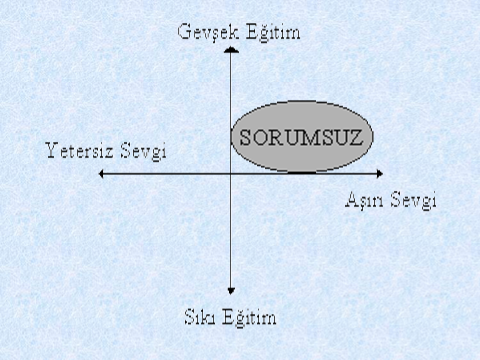 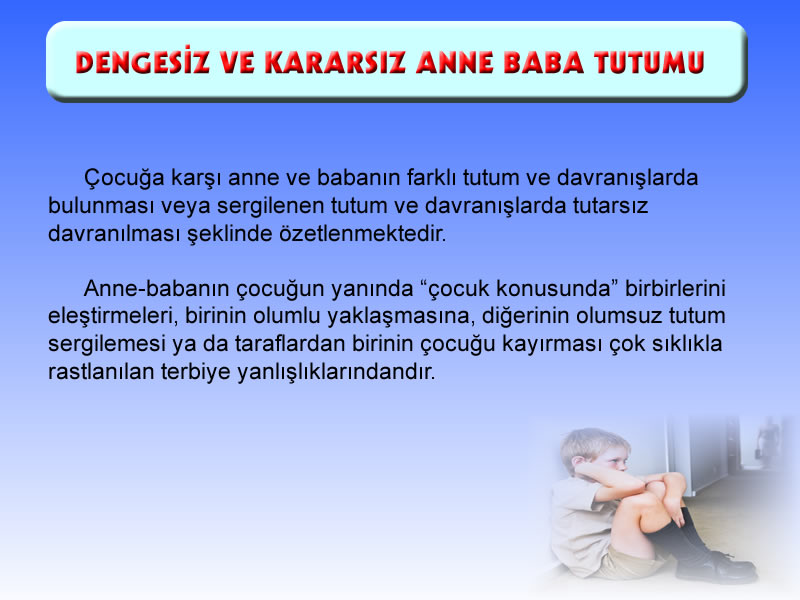 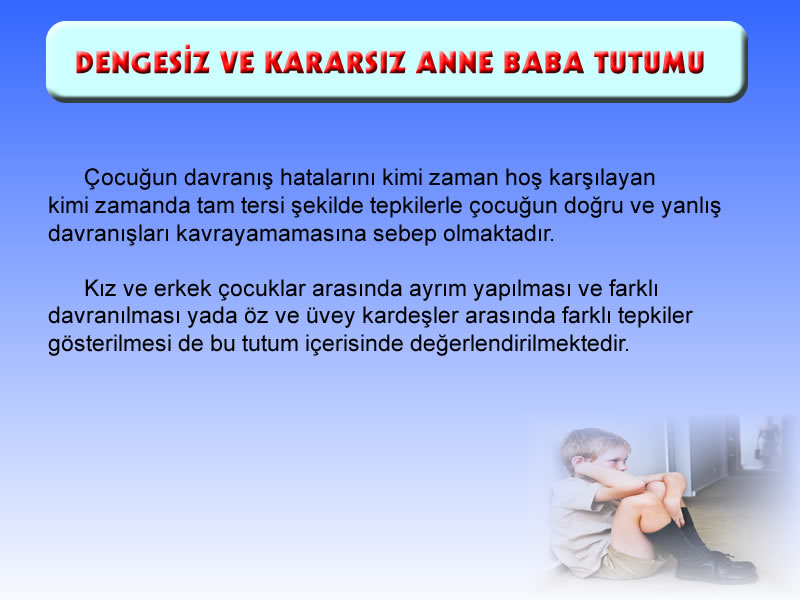 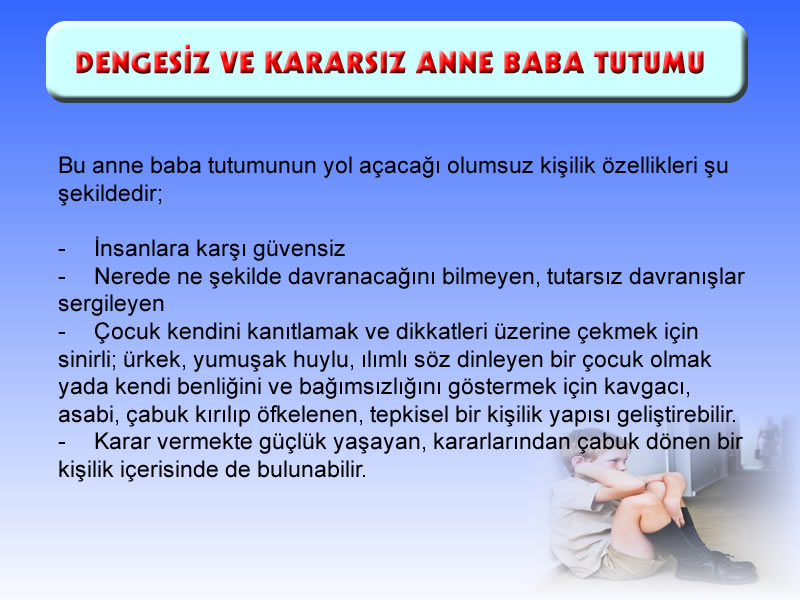 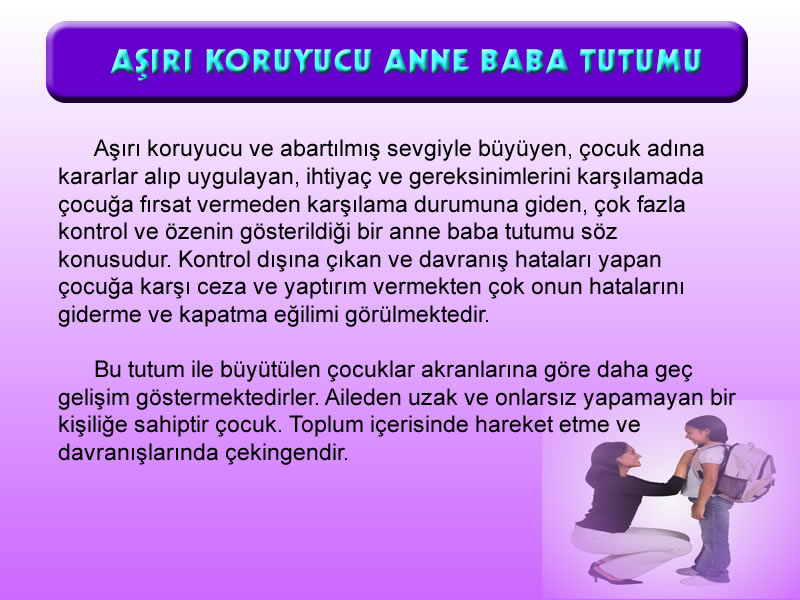 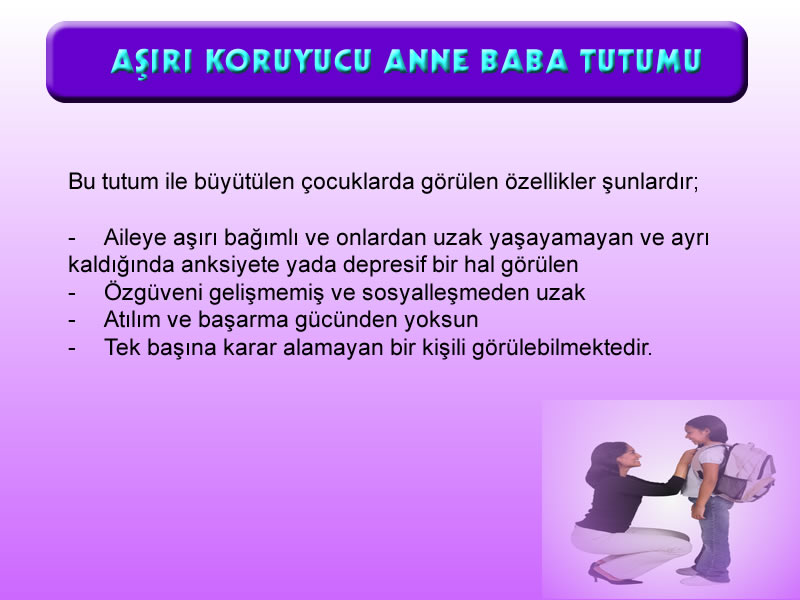 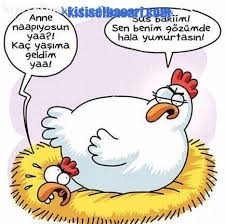 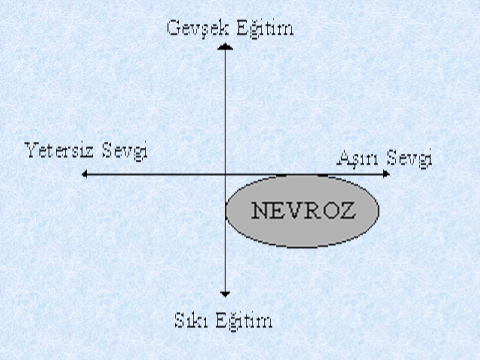 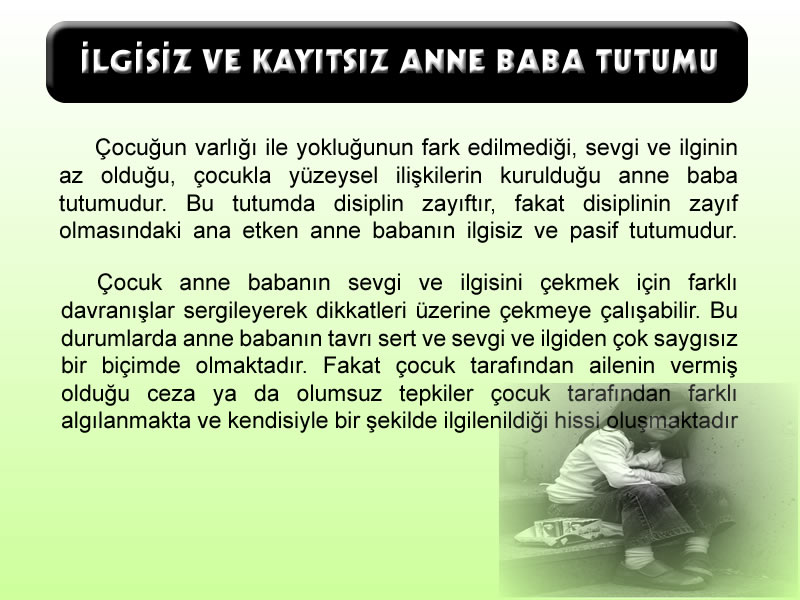 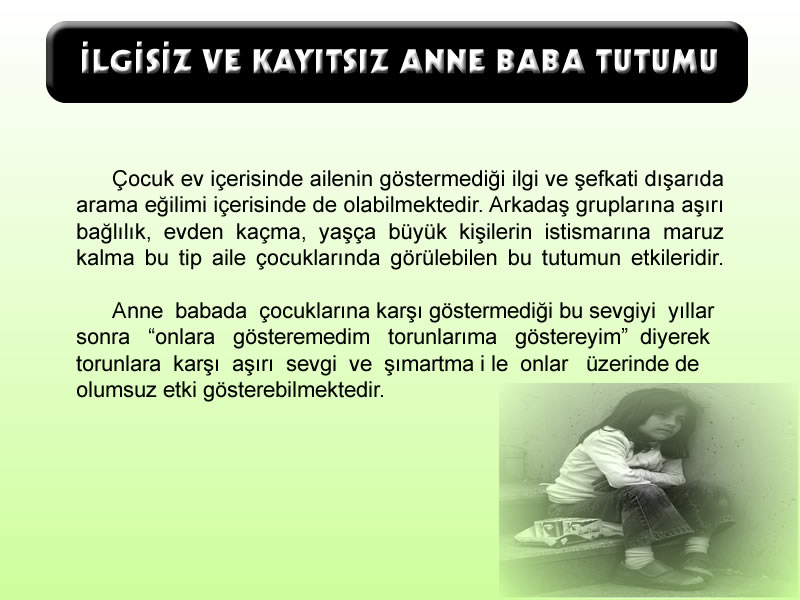 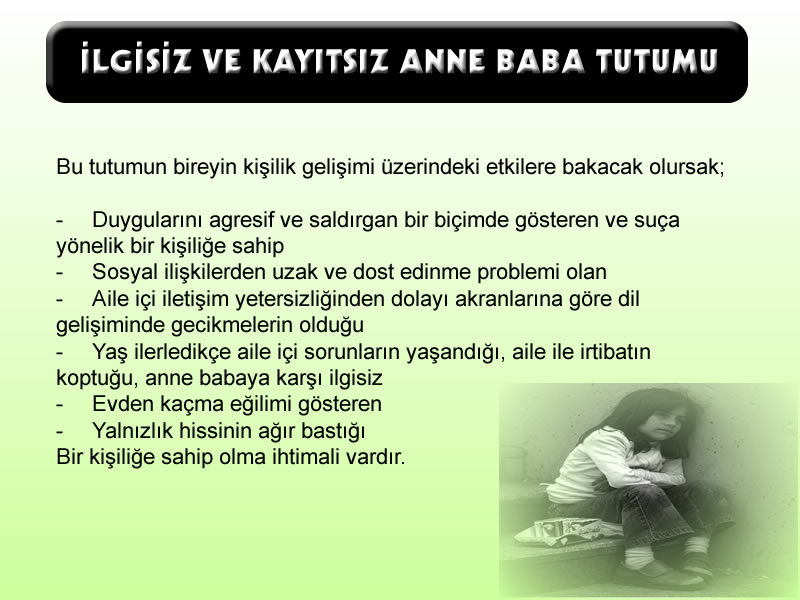 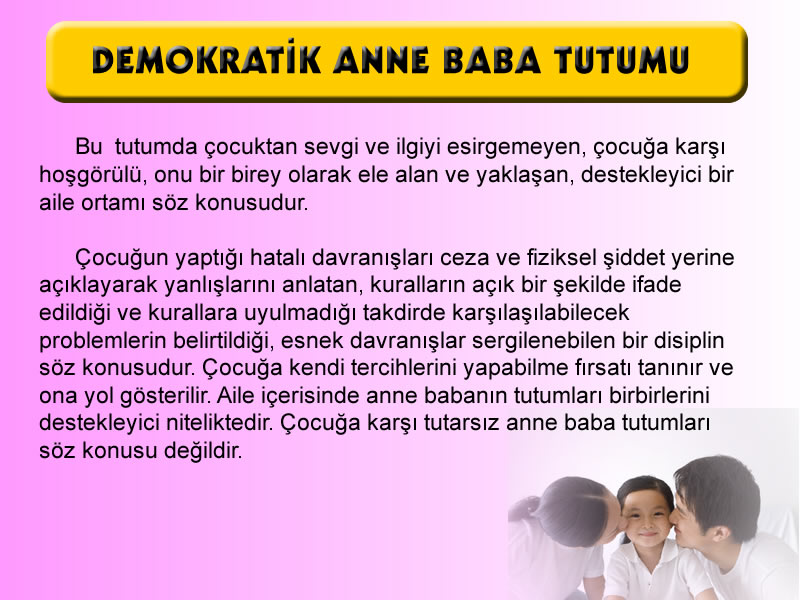 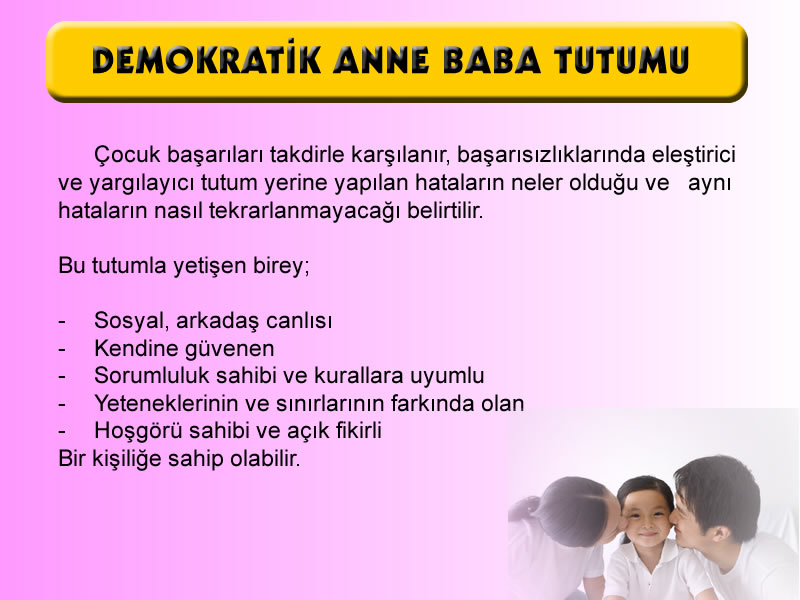 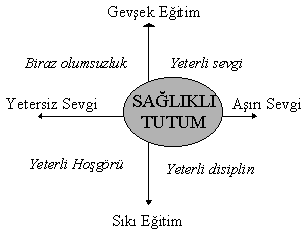 AİLE TUTUMLARI  İLE İLGİLİ ÜLKEMİZDE YAPILAN BİR ARAŞTIRMADA;
Tutarsız ve Kararsız Anne-Baba Tutumu- % 43
Otoriter Anne- Baba Tutumu                     % 29
İlgisiz ve Kayıtsız Anne-Baba Tutumu        % 14
Demokratik Anne-Baba Tutumu                % 13
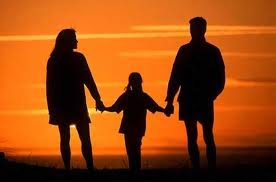 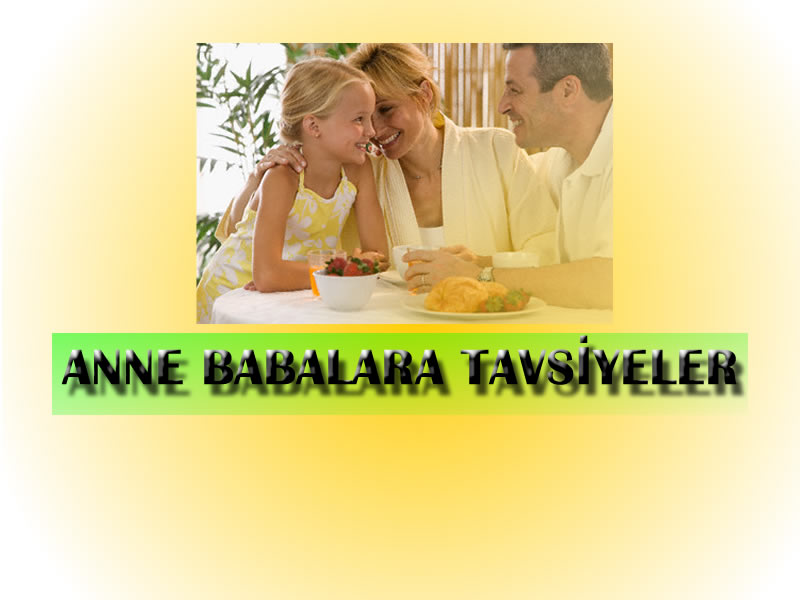 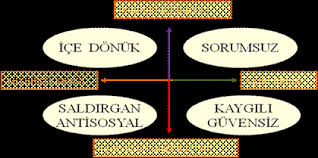 GEVŞEK  EĞİTİM
YETERSİZ SEVGİ
AAAŞIRI SEVGİ
SIKI EĞİTİM
AŞIRI DİSİPLİN
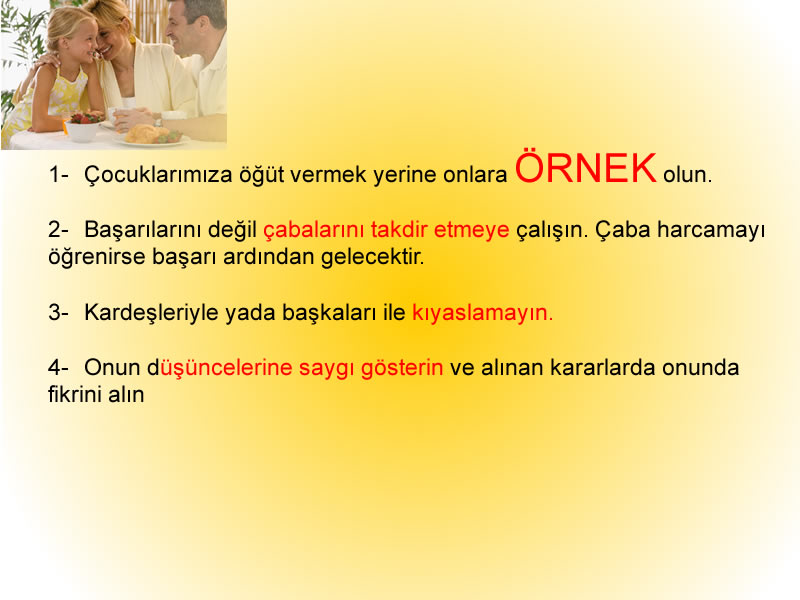 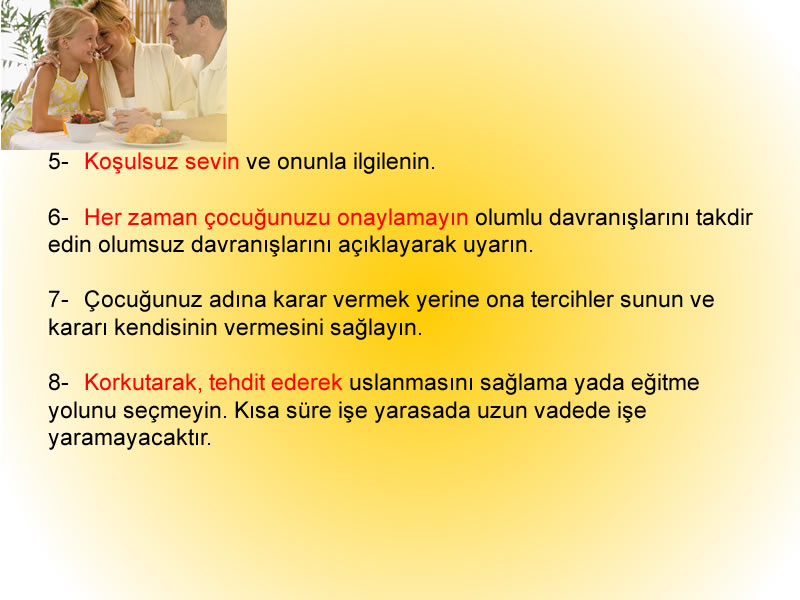 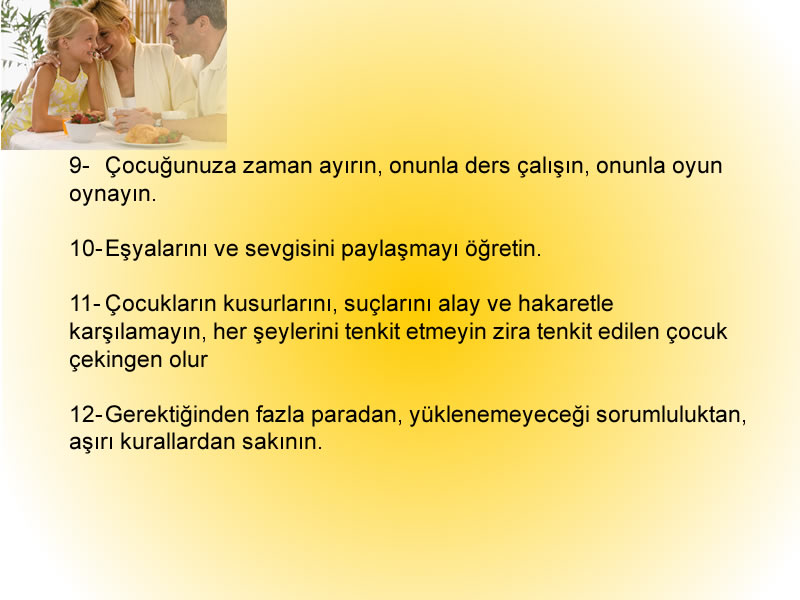 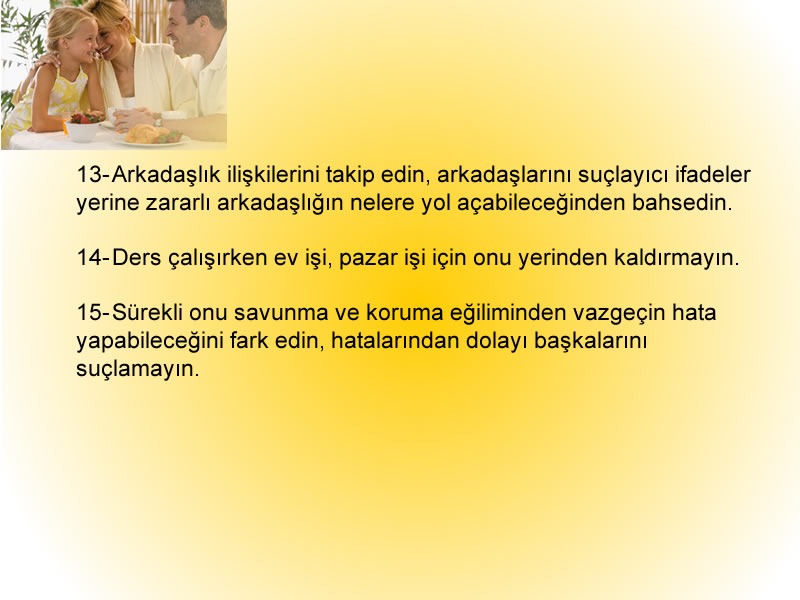 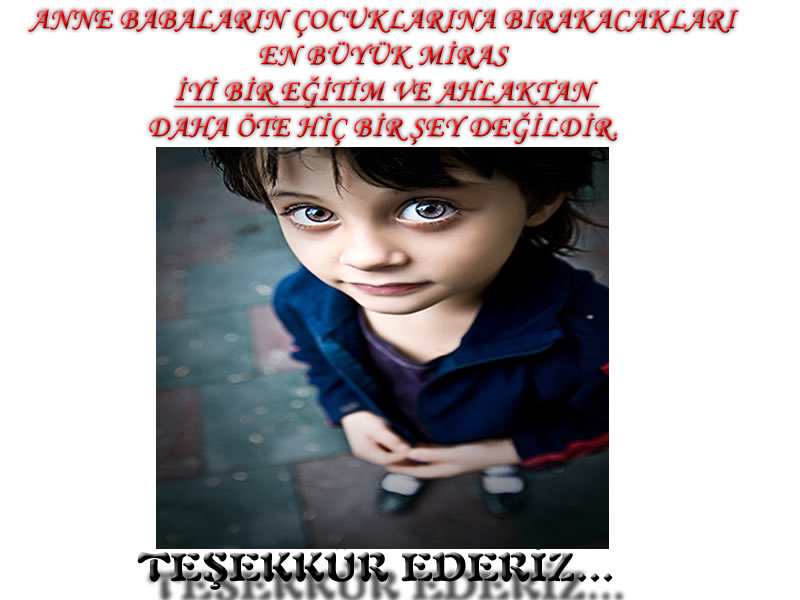